12te DGSF- Jahrestagung 2012 FreiburgHypnosystemisches Vorgehen: Modelle, Erweiterungen, Verstärkungen
Workshop mit Anne M. Lang


AML Institut Systeme DGSF
 Milton Erickson Institut Bonn MEG
www.institut-systeme.de
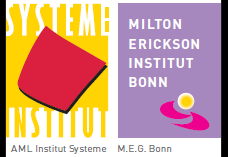 DGSF – Jahrestagung 2012 Freiburg  		Anne M. Lang: Hypnosystemisches Vorgehen: Modelle, Erweiterungen, Verstärkungen
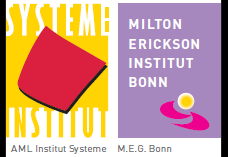 Systemisch: „Es geht um mehr als man im Therapie- /Beratungszimmer 
sieht, hört, versteht, wahrnimmt, einschätzt, einordnet..........!“

Man sieht vielleicht z.B. nur einen Menschen/ ein Subsystem/das äußere System
- es geht aber um ein weitere vernetzte Systeme mit ment., soz., komm. reflexiven Elementen
Man hört Problemgeschichte
- es geht aber um die ganze Person/das ganze System mit ihren/seinen Möglichkeiten
Man versteht das, was man verstehen kann
- es geht aber um die Wirklichkeit7Selbstorganisation des/r anderen
Man nimmt wahr das, was man wahrnehmen kann
- es geht aber darum, dass man im System selbst Beobachter ist, mitagiert und erzeugt 
Man schätzt ein das, was der Kontext vorgibt
- es geht aber darum, kontextübergreifend „im Leben“ Ausnahmen zu finden
Man ordnet ein das, was sein „sicheres“ Fachwissen vorgibt
- es geht aber darum, weit darüber hinaus offen zu sein

„Hypno“ -  die Erzeugung von (psycho-mentaler-körperlich-sozialer) Wirklichkeit
durch die Arbeit mit der Aufmerksamkeit des Klienten, deren Fokussierung, deren Verschiebung, deren Erweiterung, 
Eine Suggestion z.B. ist ein Vorstellungsangebot., dem der Klient folgt.
Je nachdem, wie das erwidert wird, wird individuell angeknüpft.
Eine Implikation ist eine Suggestion, die unreflektiert o. reflektiert in der Kommunikation enthalten ist
DGSF – Jahrestagung 2012 Freiburg  		Anne M. Lang: Hypnosystemisches Vorgehen: Modelle, Erweiterungen, Verstärkungen
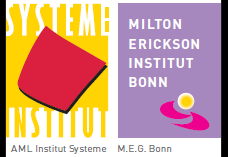 Warum Hypno-systemisch: 
Wo liegen die Gemeinsamkeiten ?
Systemisches Denken und Vorgehen beschäftigt sich mit ......

Sprachphilosophie
Zielklärung- Zentrierung von komplexer Wirklichkeit
Auftragsklärung- Zentrierung auf Kontext und Setting
Fokusveränderungen durch Interventionen 
	z.B. Reframen, Umkonnotieren, Paradoxien 
	der Kommunikation beachten, 
	Zirkel beachten usw.

Metaperspektive und Informationsgewinn
Unterschiedsbildung und ihre Wirklichkeitsschaffung
Perspektivenwechsel und Infogewinn
Erweitern und Aufweichen 
	von Konstrukten, Kommunikation
Konzept der Selbstorganisation
und Selbstreferentialität und
	 ihre Implikation

Haltungen: Neutralität zur Veränderung, 
       „der Klient als sein Experte“
Hypno beschäftigt sich mit....

Sprache und ihrer Suggestion
Kommunikation als Suggestion
Modelle (Therapiemodelle) und ihre Suggestion
Problemsituation und ihre Suggestion
Aufmerksamkeit und ihre Suggestion
Ressourcen/Zieltrance und ihre Suggestion
Interventionen (Fragen, Reframen/ Paradoxien) und ihre Suggestionen

Dissoziation als suggestives Prinzip
Assoziation als suggestives Prinzip

Haltungen und ihre Suggestion z.B. „der Klient als sein Experte“
Usw.
DGSF – Jahrestagung 2012 Freiburg  		Anne M. Lang: Hypnosystemisches Vorgehen: Modelle, Erweiterungen, Verstärkungen
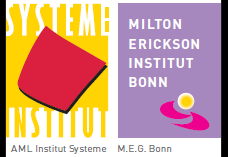 Gemeinsame Wurzeln – gemeinsame Haltungen- gemeinsame Tools

M. Erickson: Zukunftsorientierung, Ressourcenorientierung, mehr als biographische Linearität und Kausalität

P. Watzlawick: Kommunikation, Hypnose, 

J. Haley: Die Psychotherapie Milton Ericksons; 

Gregory Bateson: Philosoph des Systemischen Denkens und Freund Ericksons

Bandler und Grinder, Soziolinguisten: Studenten bei Bateson, „angesetzt“ auf Erickson, um dessen Kommunikation zu studieren

St. De Shazer und Insoo Kim Berg: „Worte waren ursprünglich Zauber“ „ Mehr als ein Wunder“: beziehen sich auf Erickson: Feenfrage (3 Wünsche, christal balls); Erkunden der Wirklichkeit des Pat.
DGSF – Jahrestagung 2012 Freiburg  		Anne M. Lang: Hypnosystemisches Vorgehen: Modelle, Erweiterungen, Verstärkungen
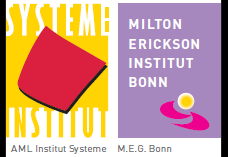 Modelle- Erweiterungen-Verstärkungen

Systemisches erweitert Hypnotherapeutisches durch:
Das Beachten von vernetzten, rekursiven  Wirkungen im internen und sozialen System
Das Beachten der Wirkung von Ausrichtung und Zentrierung durch Ziel- und Auftragsklärungen
Das Beachten des Prozesssystems


Hypnotherapeutisches erweitert Systemisches durch:
Das Beachten von Suggestionen und das gezieltere Einsetzen von systemischen Interventionen:
Die Suggestionen der Zielklärung. Wie dient sie Ausrichtung von neuer Wirklichkeit
Die Suggestionen der Frage-Interventionen mit ihren Implikationen d.h. wie sind sie Sonden in Suchprozesse
Die Suggestionen des Beratungssystems, die Beraterin als  Suggestion
Die Suggestion des Problemsystems und die des Ressourcensystems
Die Suggestion/Verankerung einer Schlussintervention (Bedeutsamkeit schaffen, die Bühne..)
DGSF – Jahrestagung 2012 Freiburg  		Anne M. Lang: Hypnosystemisches Vorgehen: Modelle, Erweiterungen, Verstärkungen
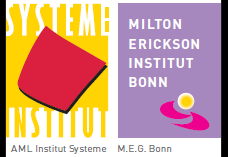 Hypno-systemische Gemeinsamkeiten:

Der Mensch statt die Technik: 
	Wir behandeln Menschen und machen keine Therapie bei Diagnose X

Der Prozess statt die Intervention/Diagnose: 
	es gibt ein Vor der Therapie, ein Neben, ein Durch, ein Nach, ein Mit, ein Trotz usw. 

Wie utilisiert die Therapeutin die Situation, wie die Klientin?

Hypnose als Technik versus 	M. Erickson: Angebote, Ressourcenunterstellung, 
      Kooperation und rekursive Feedbackarbeit 

Systemische Interventionen versus	Systemisches Denken und systemische Reflexion
						
Systemischer heißt....
Hypnosystemischer heißt........
DGSF – Jahrestagung 2012 Freiburg  		Anne M. Lang: Hypnosystemisches Vorgehen: Modelle, Erweiterungen, Verstärkungen
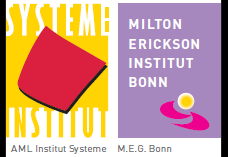 Das Bonner Ressourcen Modell

Wieso „Ressourcen“-Modell?   
Es arbeiten mit Implikationen, die Ressourcen heben, erzeugen:

Die Arbeitsebenen: 
1te Ebene: Prozessebene (Systemisch-lösungsfokussiert)
Interventionen: alle, die den Prozess ausrichten, zentrieren, fokussieren

2te Ebene: Schleifenebene (ericksonian)
Interventionen: alle, die Individuelles nutzen, Suchprozesse anstoßen, utilisieren 

3te Ebene: Meta-Ebene (systemisch)
Interventionen: alle, die Informationen, Bewältigungskompetenz erweitern durch Draufsichten, Dissoziationen von der Problemtrance, Beratungssystemtrance, Zukunftsausrichtung
Hypnosystemisches Vorgehen- 3 Systeme
DGSF – Jahrestagung 2012 Freiburg  		Anne M. Lang: Hypnosystemisches Vorgehen: Modelle, Erweiterungen, Verstärkungen
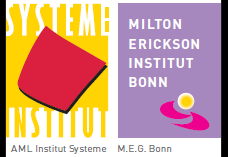 Problem-System und seine Problemtrance

Beratungs-System und seine Trance

											
Ziel-System und seine Trance
DGSF – Jahrestagung 2012 Freiburg  		Anne M. Lang: Hypnosystemisches Vorgehen: Modelle, Erweiterungen, Verstärkungen
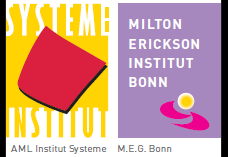 Problem-System
Mitgebrachte Problemgeschichte/Problemtrance- 
Mitgebrachte bisherige Lösungsstrategien 
Mitgebrachte Selbstorganisation
Problem- Hindernisse- Ambivalenzen- Ressourcen- Ziel-Aufgabe
 
Beratungs- System
Beraterin/Therapeutin und Rapport
System des Problems
System der Therapie/ Beratung und ihr Vorgehen
Auftragsklärung im Kontext, Erwartungen, Modelle der Arbeit in diesem Kontext
Zielfindung für die Entwicklung/Veränderung
Etappen des Prozesses
Ende 
 
Lösungs- System
Zielsuggestionen/Visionen
Wieder normale angehbare Wirklichkeit mit Selbstwirksamkeit
ohne Therapeutin
DGSF – Jahrestagung 2012 Freiburg  		Anne M. Lang: Hypnosystemisches Vorgehen: Modelle, Erweiterungen, Verstärkungen
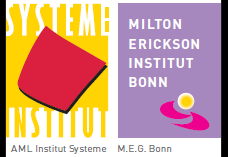 Anlegen der Beratung und Therapie
Supervision der Beratung und Therapie

1. Prozessebene:
Zielklärung- Auftragsklärung- Schritte und ihre Einschätzung- Ende

2. Schleifenebene:
Das Besondere (der Situation, der Person, ihres Systems) utilisieren- den Experten utilisieren- Arbeit mit der Aufmerksamkeit, Bilder, Geschichten

3. Metaebene:
Das Draufschauen, das Angebot mit Dissoziieren,
DGSF – Jahrestagung 2012 Freiburg  		Anne M. Lang: Hypnosystemisches Vorgehen: Modelle, Erweiterungen, Verstärkungen
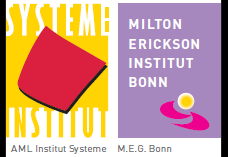 Beratungssystem
Metaebene
Sc






Schleifenebene
Prozessebene
DGSF – Jahrestagung 2012 Freiburg  		Anne M. Lang: Hypnosystemisches Vorgehen: Modelle, Erweiterungen, Verstärkungen
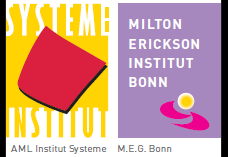 Demo: Hypnosystemische Supervision einer Fallbesprechung:

Wie wird das Beratungssystem beschrieben?
Welche Suggestionen (Modell der Therapeutin, Beziehung, Prozess, Vorkommnisse usw.)

Wie wird die Klientin von der Supervisantin beschrieben?
Welche Suggestionen seinerseits, welche Seitens der Therapeutin, welche im Kontext?

Wie wird die Zusammenarbeit/Therapie/ gemeinsame Utilisation beschrieben?
Was geschieht auf der Prozessebene?
Was geschieht auf der Schleifenebene?
Was geschieht auf der Metaebene?
DGSF – Jahrestagung 2012 Freiburg  		Anne M. Lang: Hypnosystemisches Vorgehen: Modelle, Erweiterungen, Verstärkungen
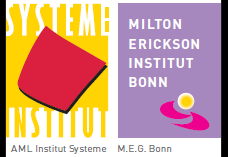 Dieses vorgestellte Vorgehen ist Grundlage der Konzeption folgender jährlicher Weiterbildungsreihen:

„Ressourcenerzeugende Beratung“, konzipiert von mir und organisiert über die DPA. Sie besteht aus 6 Modulen mit systemischen, ericksonschen und lösungsorientierten Modulen und 3 übergreifenden Rahmenmodulen. Dazu kommen Supervision und Projektarbeit.

Sie ist auch bestimmend eingeflossen in die Bonner Weiterbildung: “Hypnosystemische Kommunikation- Gesprächsführung nach M. Erickson für Coaching und Beratung“ 8 Grundmodule, 4 Anwendungsmodule, Supervision

Beide Curricula sind ausbaufähig zum „Systemischen Coaching“

Weitere Information:  www.institut-systeme.de

Da der Workshop live aufgezeichnet wurde, besteht auch die Möglichkeit, diese 
CD bei Auditorium Netzwerk zu erwerben: www.auditorium-netzwerk.de